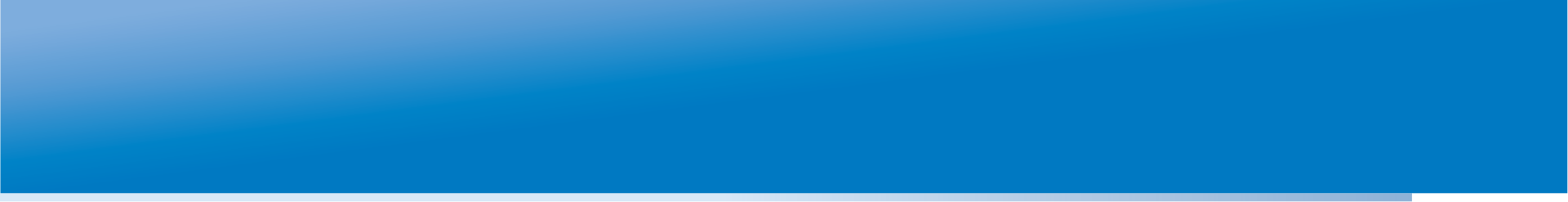 Учебный курс
«Национальные экзамены и мониторинги образовательных достижений школьников: роль и место в национальной системе оценки качества образования»
25-28 сентября 2012 года, г. Минск
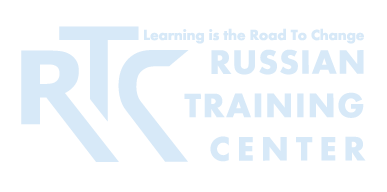 СЕССИЯ 7
Международные сравнительные исследования качества образования
В.АБолотов
вице-президент РАО
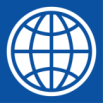 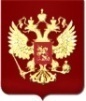 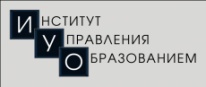 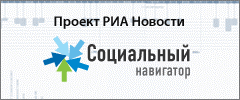 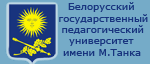 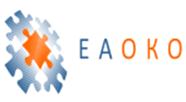 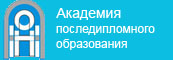 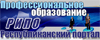 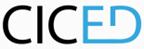 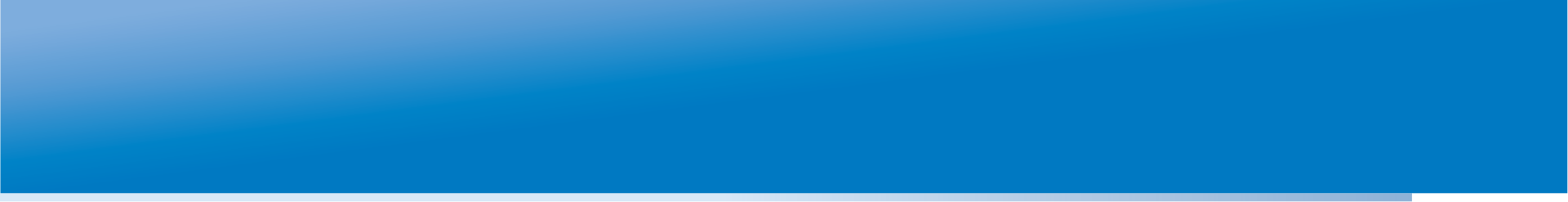 ЗАЧЕМ УЧАСТВОВАТЬ В МСИ?
Высокое научное и техническое качество проводимых исследований и вследствие этого высокое доверие к их результатам. Страны используют результаты международных исследований для реформирования системы образования.
2. Результаты исследований помогают понять систему образования в стране в сравнении с другими странами.
3.	Международные исследования способствуют обеспечению качества           проведения национальных исследований в области образования
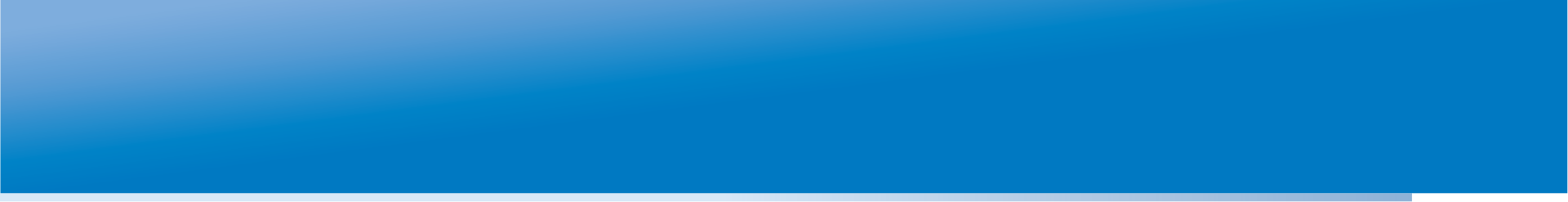 ЧТО ДАЁТ РОССИИ УЧАСТИЕ В МСИ?
Полученная в результате данных исследований информация позволяет судить о качестве образования в стране и ее относительном положении в мировой системе образования с учетом международных представлений о качестве образования.

Аналитический материал о требованиях к учебным достижениям школьников в странах мира  дает возможность специалистам страны принимать обоснованные решения о реформировании содержания образования и создании российских образовательных стандартов, создавать новые учебники, а также обновлять программы повышения квалификации учителей.
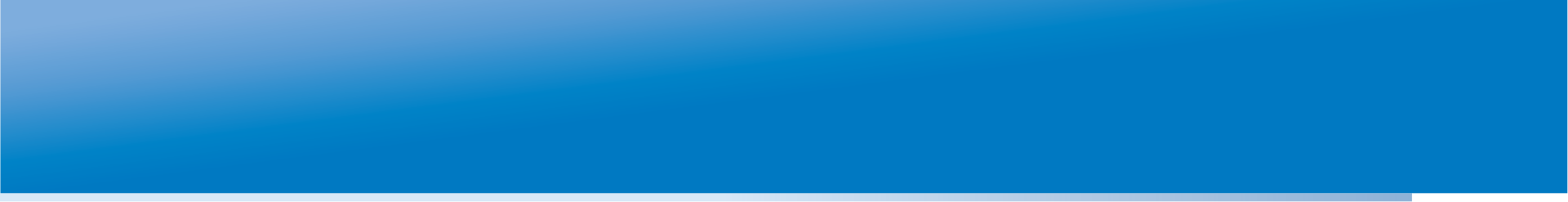 ЧТО ДАЁТ РОССИИ УЧАСТИЕ В МСИ?
Использование технологий педагогических измерений, разработанных ведущими специалистами мира, позволяет с наибольшим экономическим эффектом создать в России систему оценки качества образования на уровне мировых стандартов. 
Активное участие России в международных исследованиях и привлечение специалистов из разных организаций и практически всех субъектов РФ способствовало распространению международных стандартов качества педагогических измерений, формированию культуры проведения мониторинговых исследований.
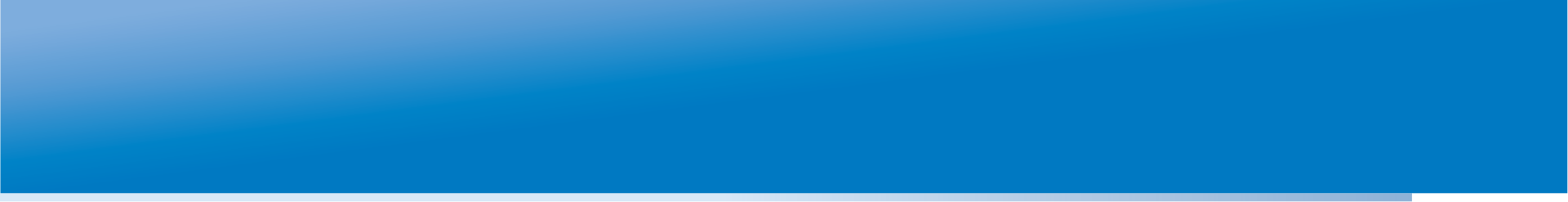 ПОВЫШЕНИЕ ЭФФЕКТИВНОСТИ ИСПОЛЬЗОВАНИЯ РЕЗУЛЬТАТОВ В МСИ В РОССИИ
Комплексное использование результатов проводимых международных исследований для принятия управленческих решений.

Проведение параллельно с международными исследованиями общероссийских мониторинговых исследований на тех же выборках учащихся.

Проведение дополнительных углублённых исследований.
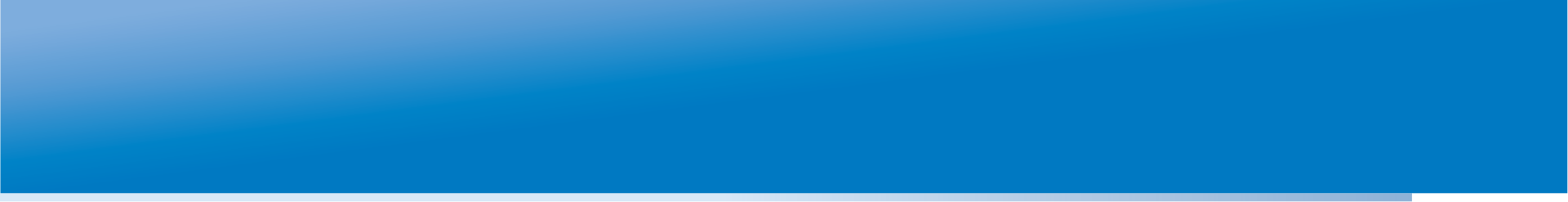 Что может дать нашим странам и регионам участие в  совместном исследовании качества образования?
Давайте обсудим вместе
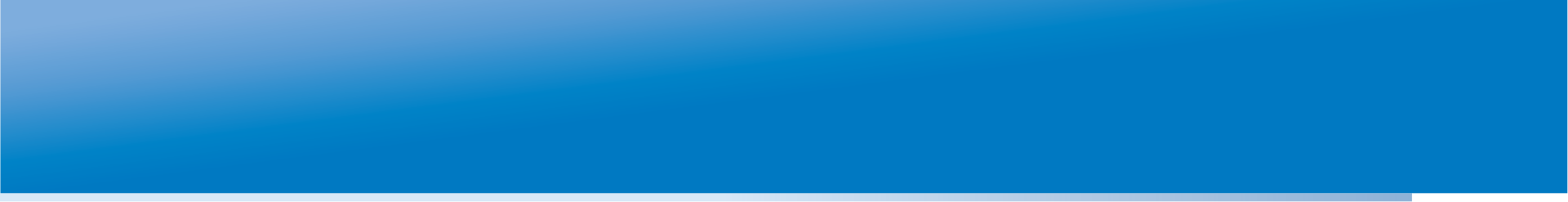 Ваши вопросы
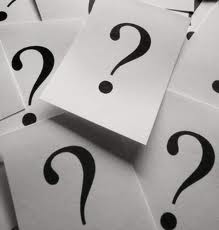 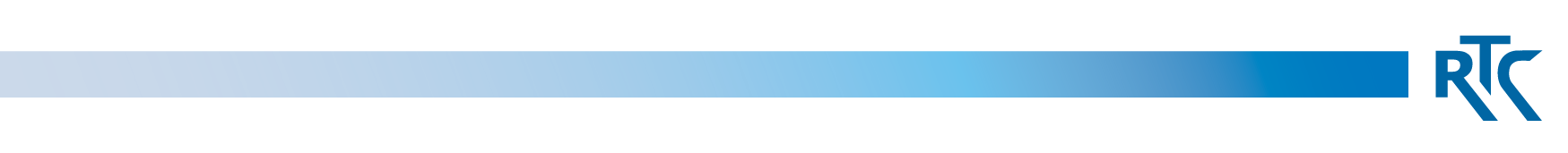 rtc.imerae@gmail.com
WWW.RTC-EDU.RU